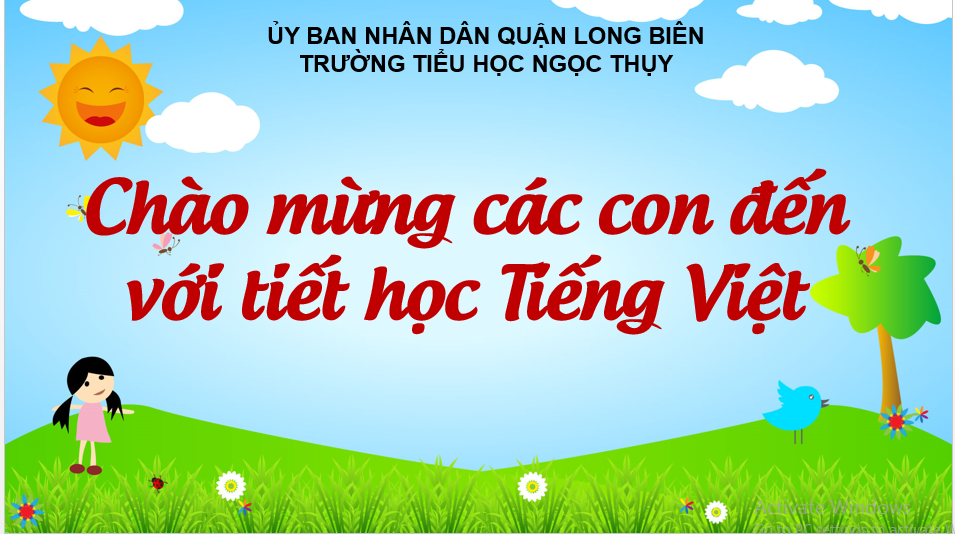 Tiết 3
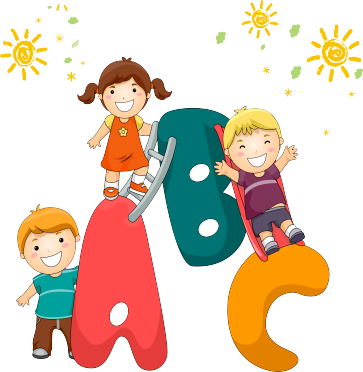 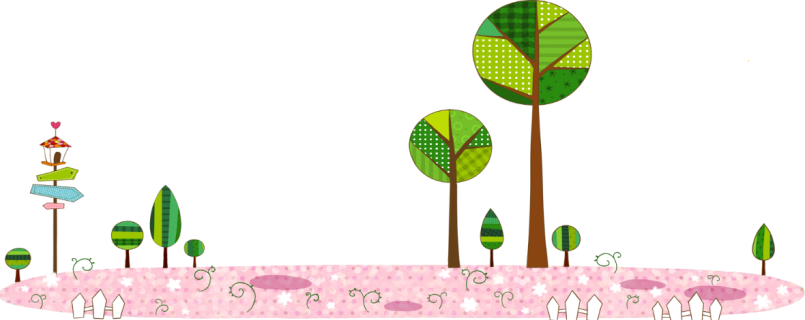 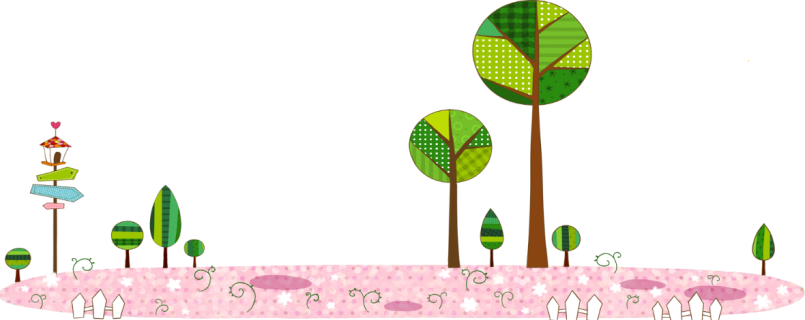 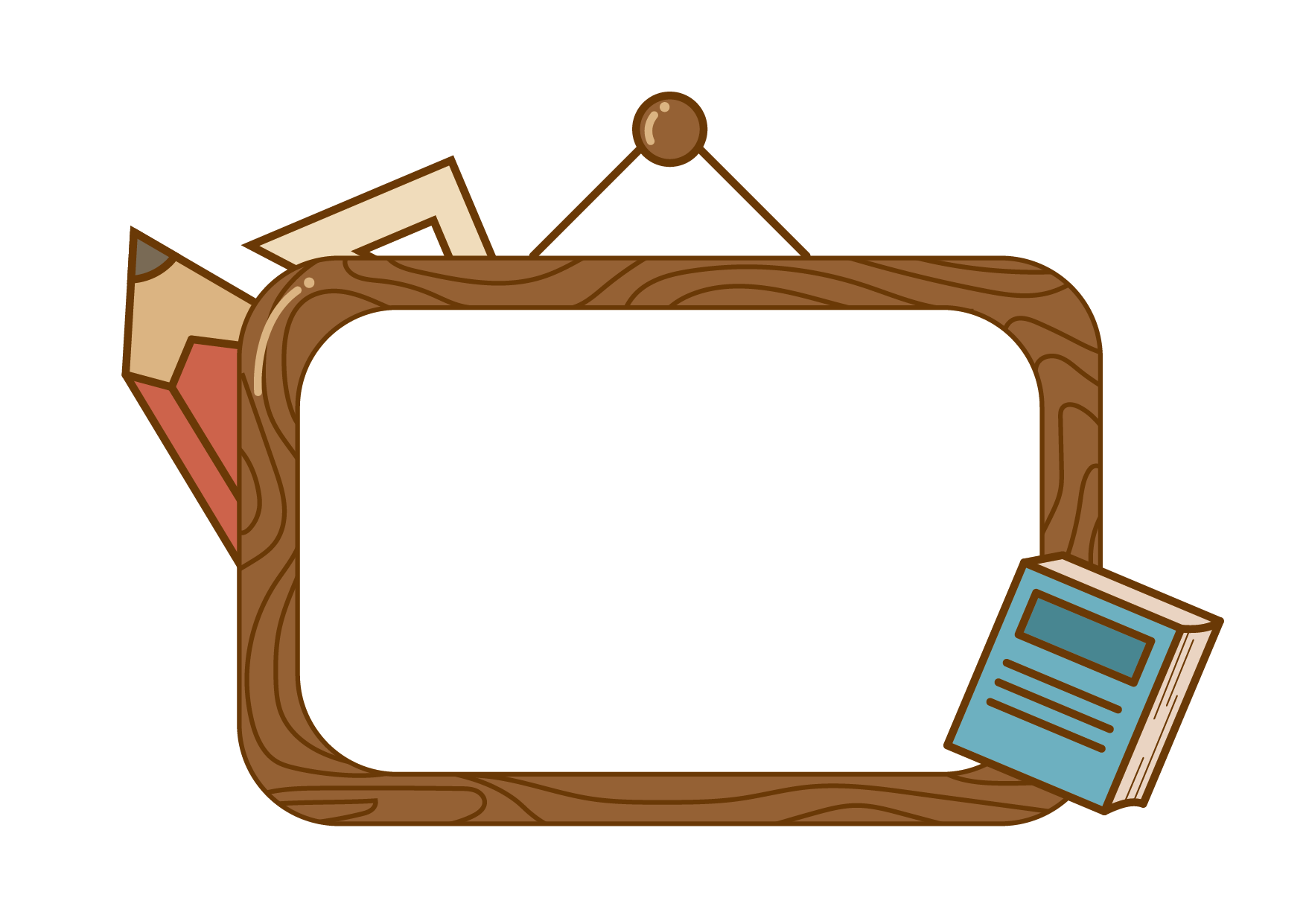 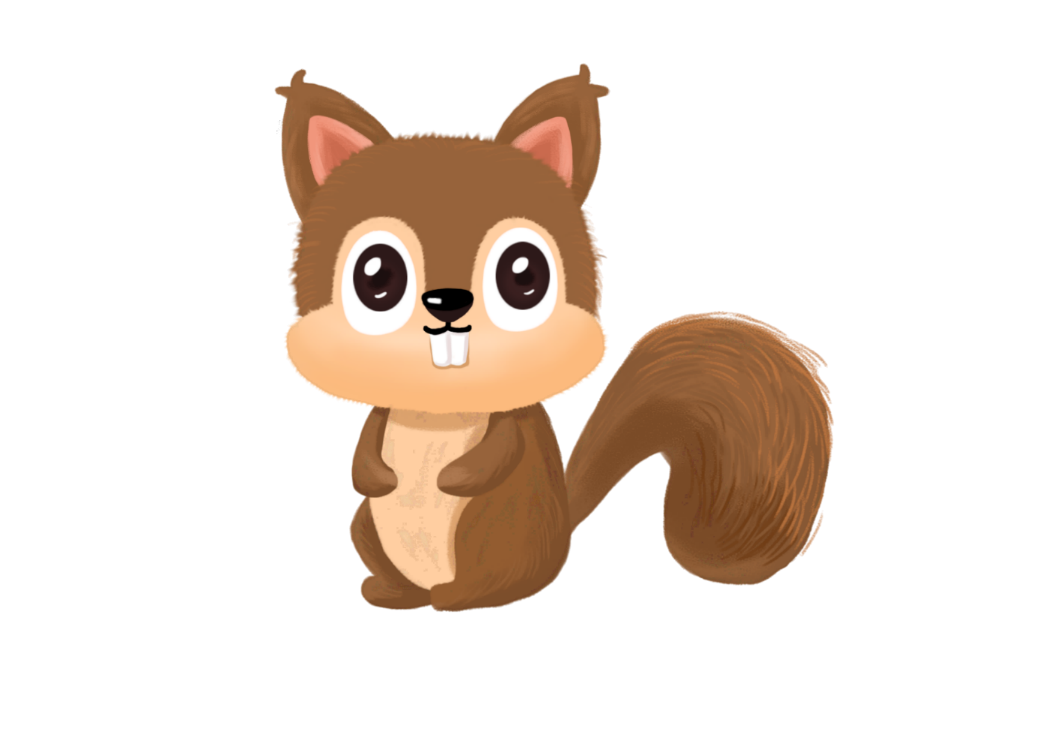 Viết
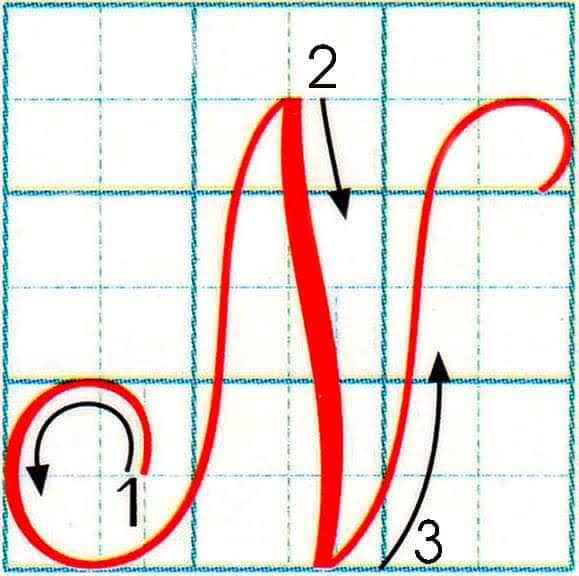 1. Chữ N hoa cỡ vừa cao bao nhiêu ô li, rộng bao nhiêu ô li?

2. Chữ N hoa gồm mấy nét, là những nét nào?

3. Trong chữ N hoa có nét nào giống chữ hoa các em đã học?
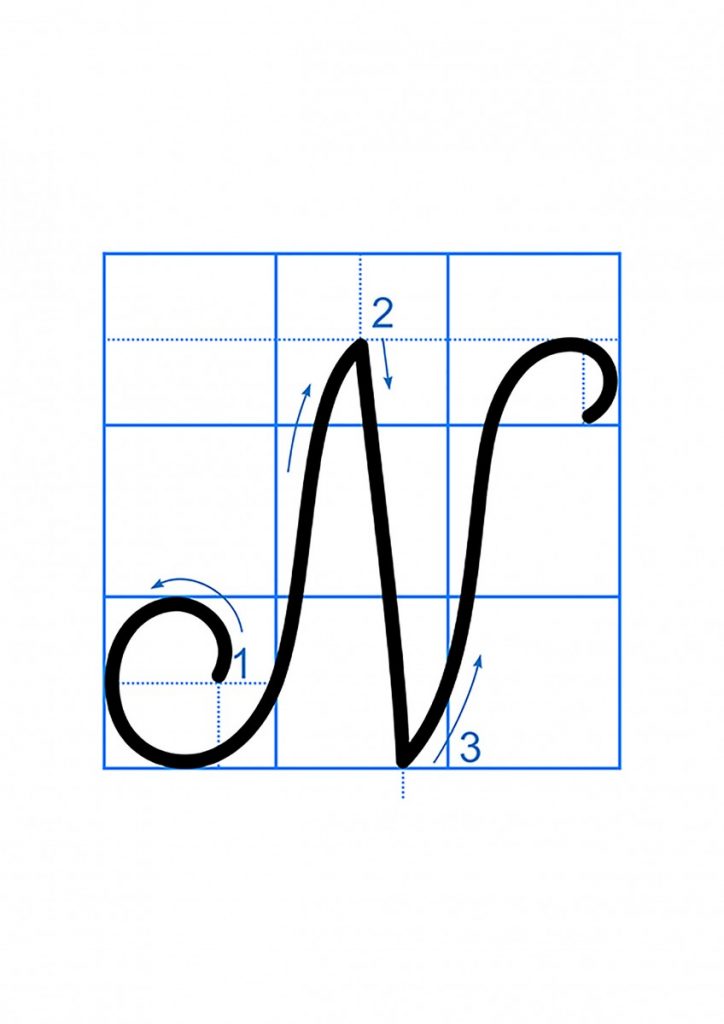 Viết câu ứng dụng
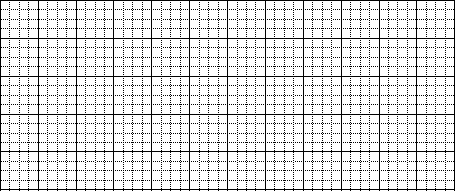 Nói lời hay, làm việc tốt.
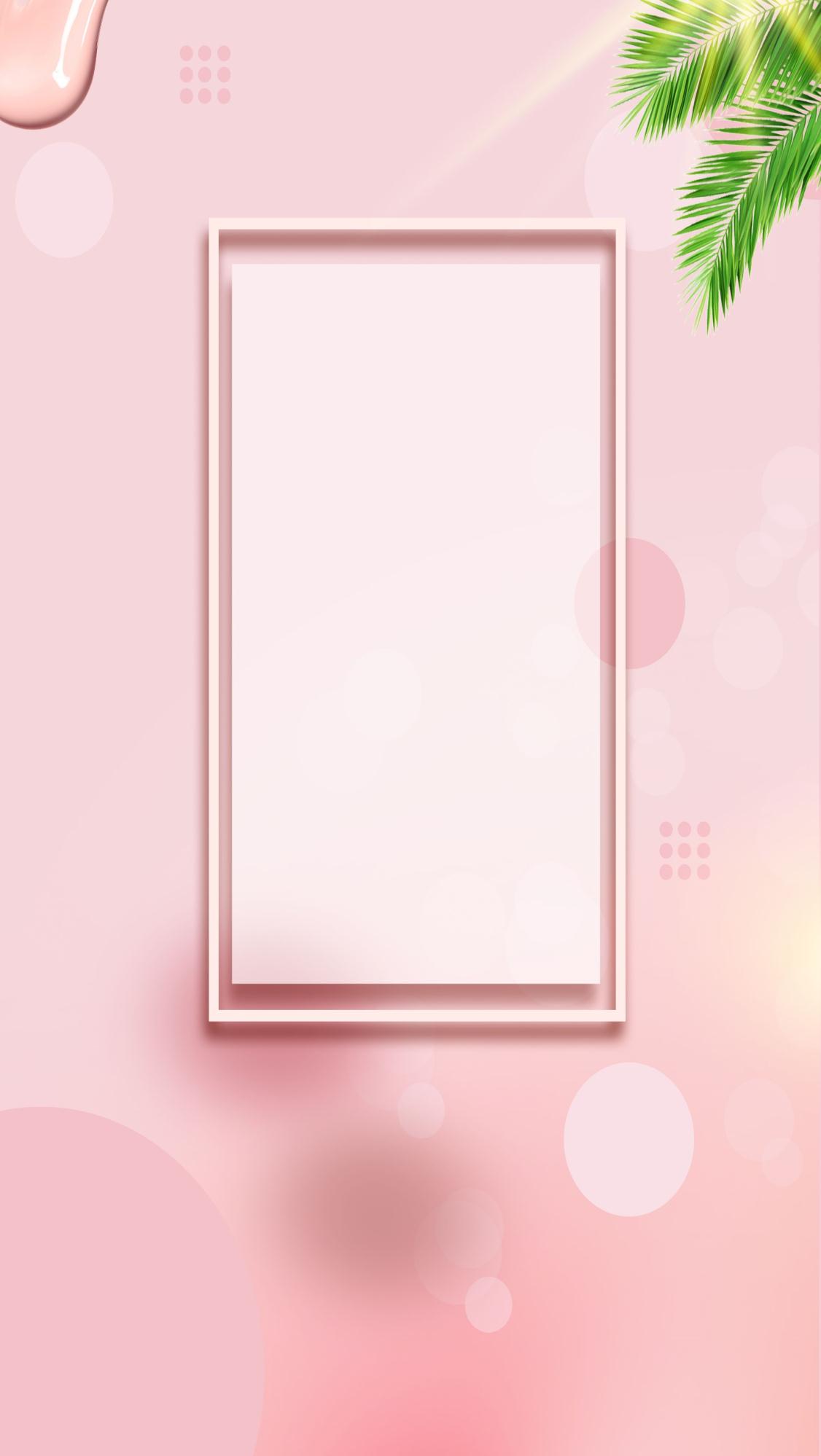 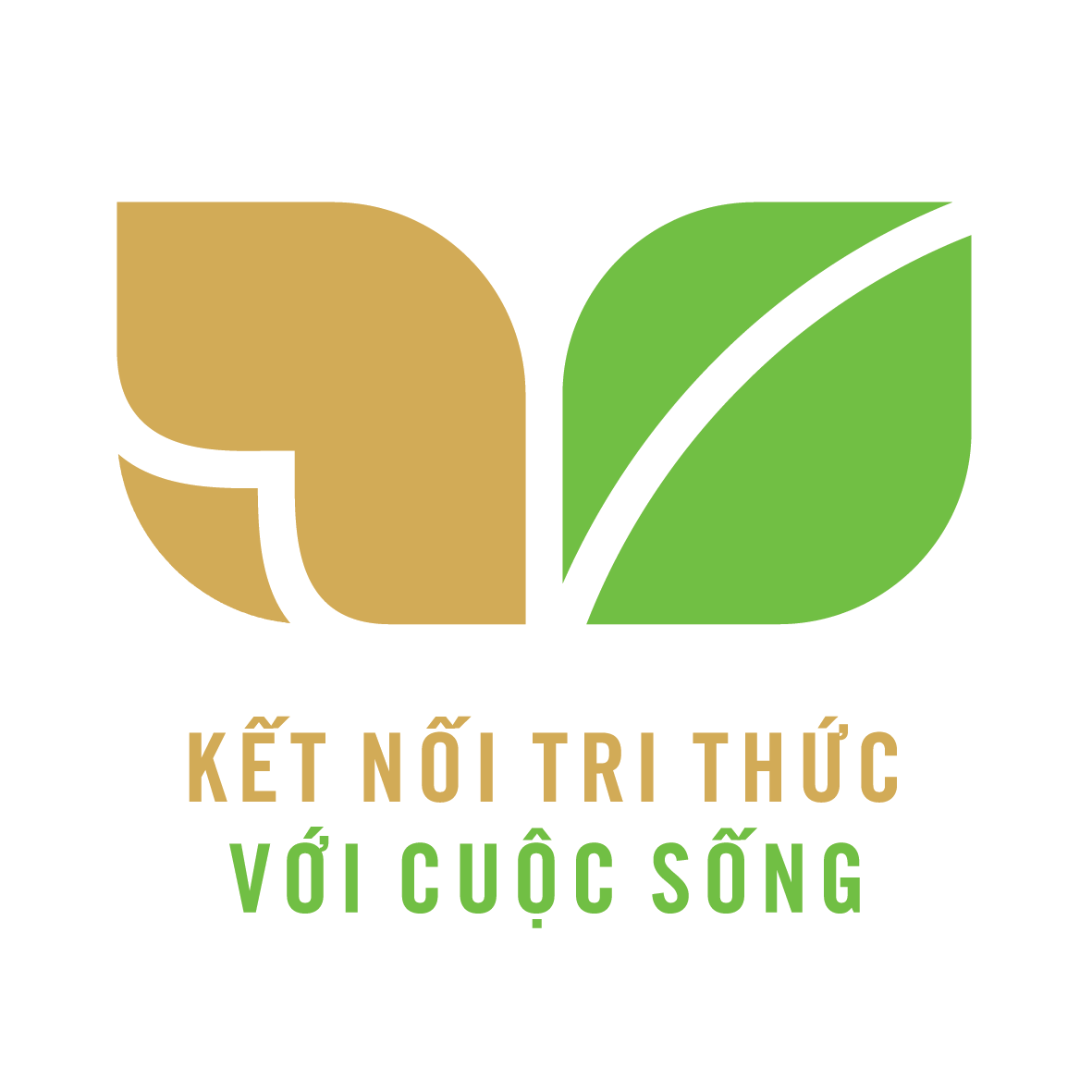 THANK YOU
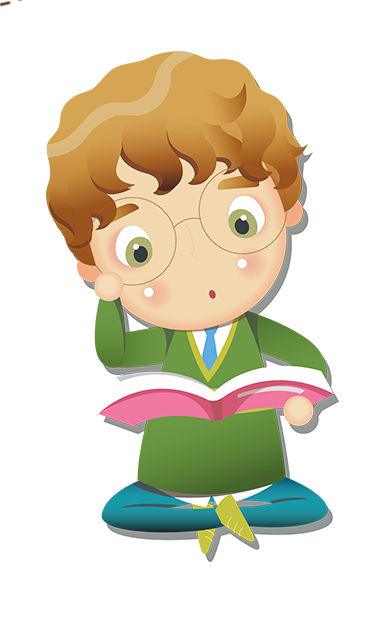 [Speaker Notes: Bài giảng được thiết kế bởi: Hương Thảo]